Welcome to Explore + – LAW NEXT – Week 4;
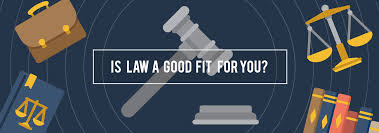 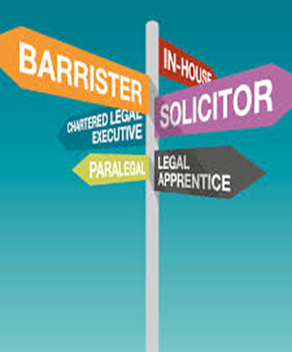 What are we covering today? – Week 4
Feeding back on AW – Court Visit

SOLICITORS – WHAT IS THEIR ROLE and WORKLOAD? 

HOW DO YOU BECOME ONE

+ CAREER PROGRESSION.
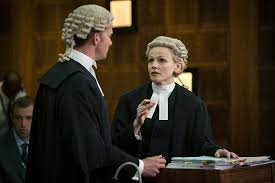 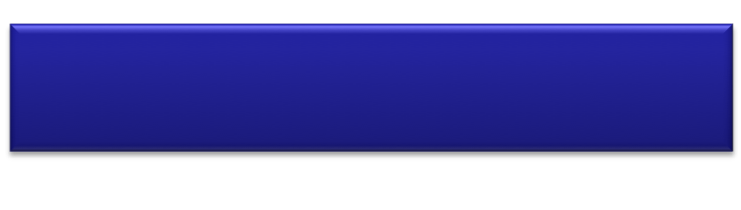 SOLICITORS
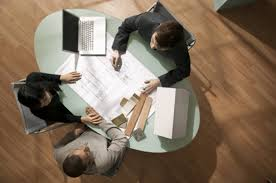 Key definition; 
 “A legal professional who 
  advises clients about the Law and acts on behalf of clients in legal matters”.





https://www.youtube.com/watch?v=XwnyfczkBYA
 
a day in the life
They have FULL rights of audience automatically in lower courts - Mags/County 
can qualify as Solicitor Advocate to obtain Higher Rights of Audience